Исполнение бюджетаКировского муниципального районаЛенинградской областиза 2019 год
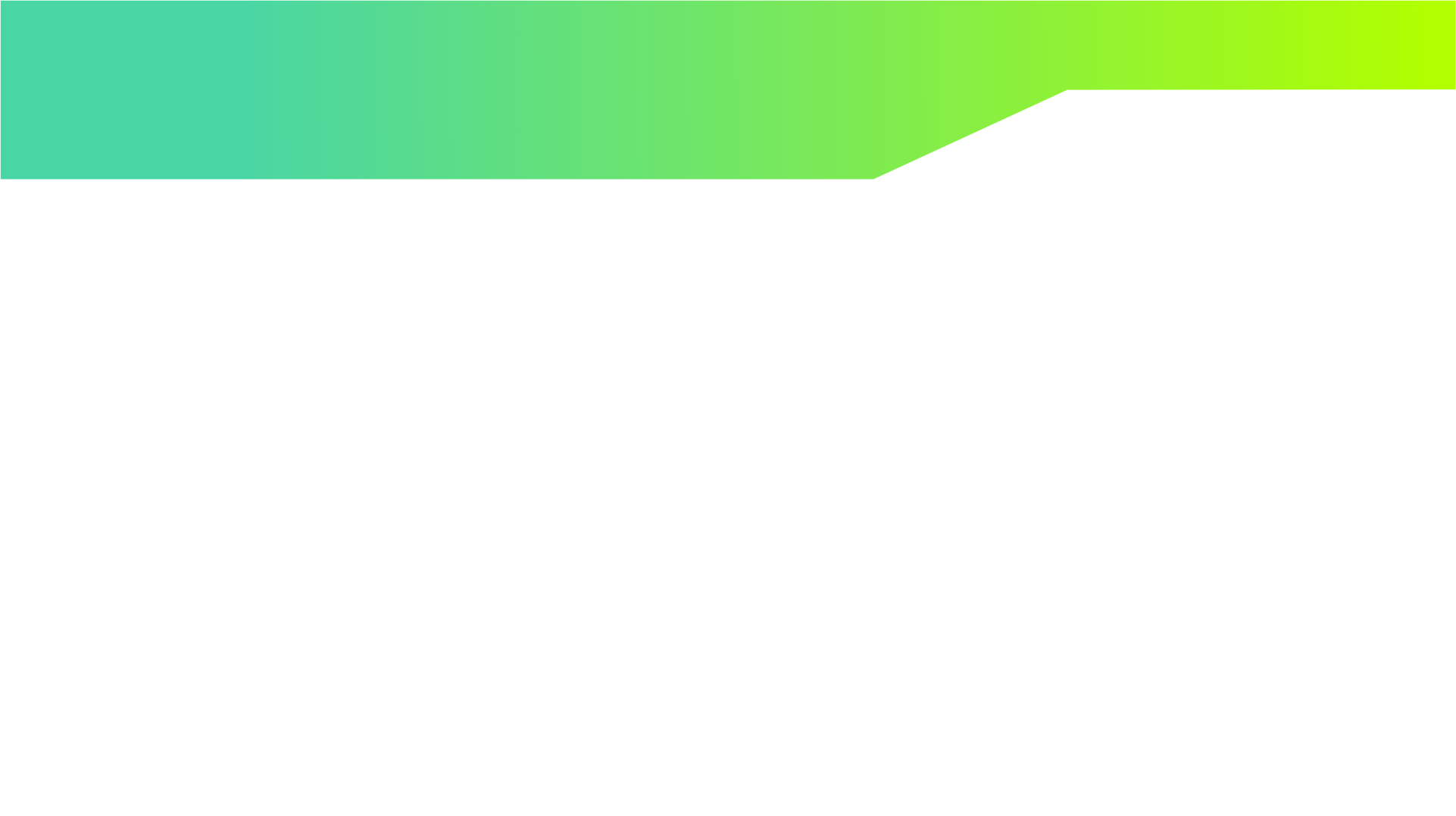 Консолидированный бюджет
Тыс .руб
Факт 2018
План 2019
Уточненный план 2019
Факт 2019
Прирост к 2018г.(%)
Бюджет Кировского муниципального районаЛенинградской Области
Тыс .руб
Факт 2018
План 2019
Уточненный план 2019
Факт 2019
Прирост к 2018г.(%)
Структура собственных доходов бюджетаКировского муниципального района ЛО
%
2018
1,6
1,6
2,1
0,8
1,5
3,9
2,3
7,6
7,8
1,3
7,4
1,2
20
22,7
59,8
58,4
2019
Доходы от
Оказания платных услуг
НДФЛ
Госпошлина
Штрафы
Налоги на
совокупный доход
Доходы от
Использования имущества
Доходы от
продажи активов
Прочие
Безвозмездные поступления от другихбюджетов
Тыс .руб
1  962  867,5
Исполнение бюджетаКировского муниципального района ЛО
%
89,3%
92,1%
95,1%
96,0%
94,5%
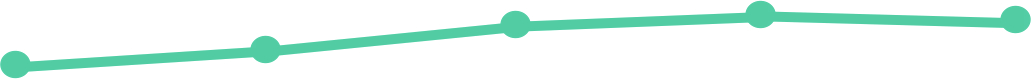 2015
2016
2017
2018
2019
Количество
внесённых
изменений
6
7
7
8
4
Исполнение бюджетных ассигнованийКировского муниципального района ЛО
Тыс .руб
Расходы бюджета Кировского МР в разреземуниципальных программ
Тыс .руб
Развитие рынка
наружной рекламы
(New)
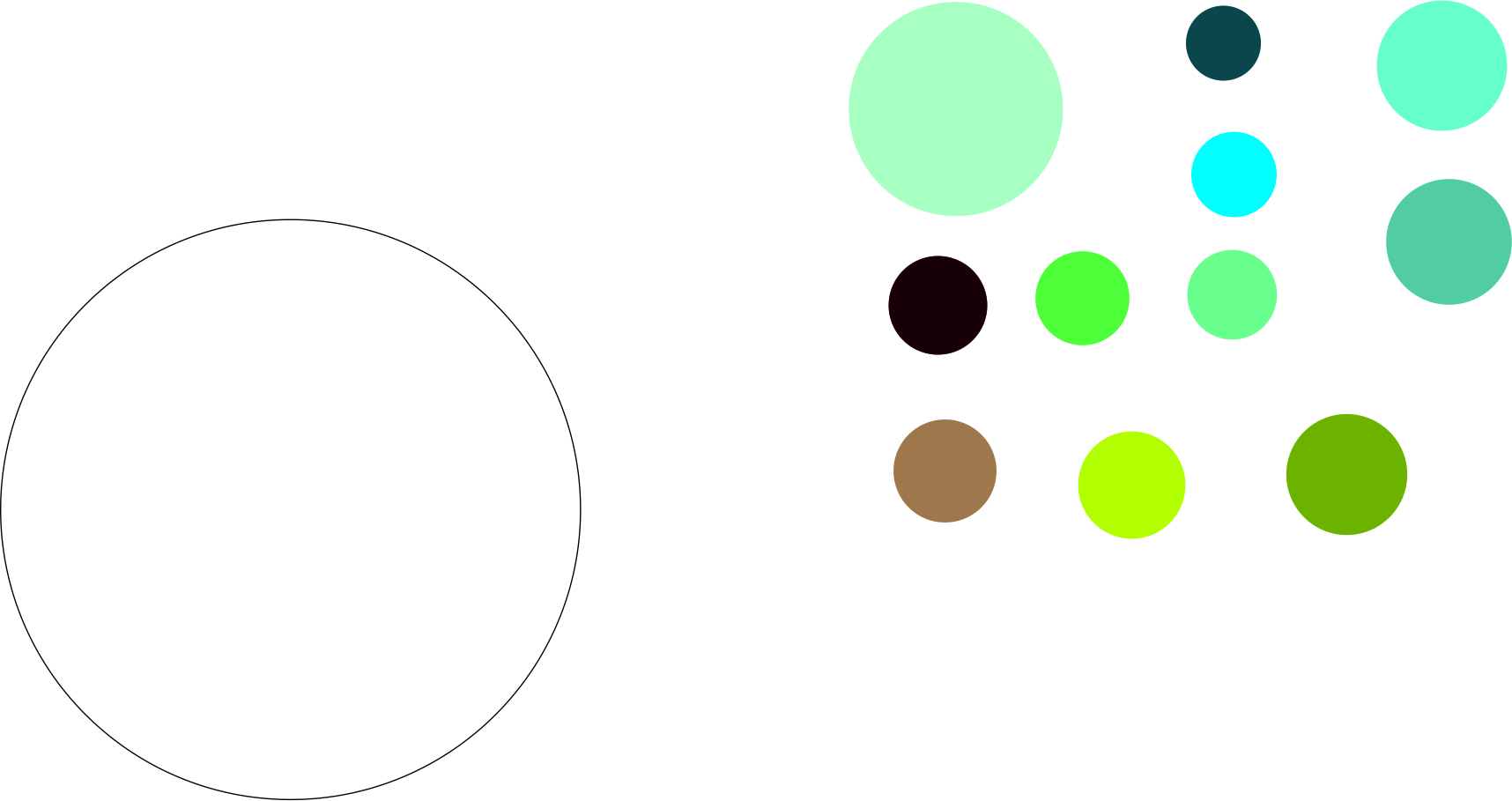 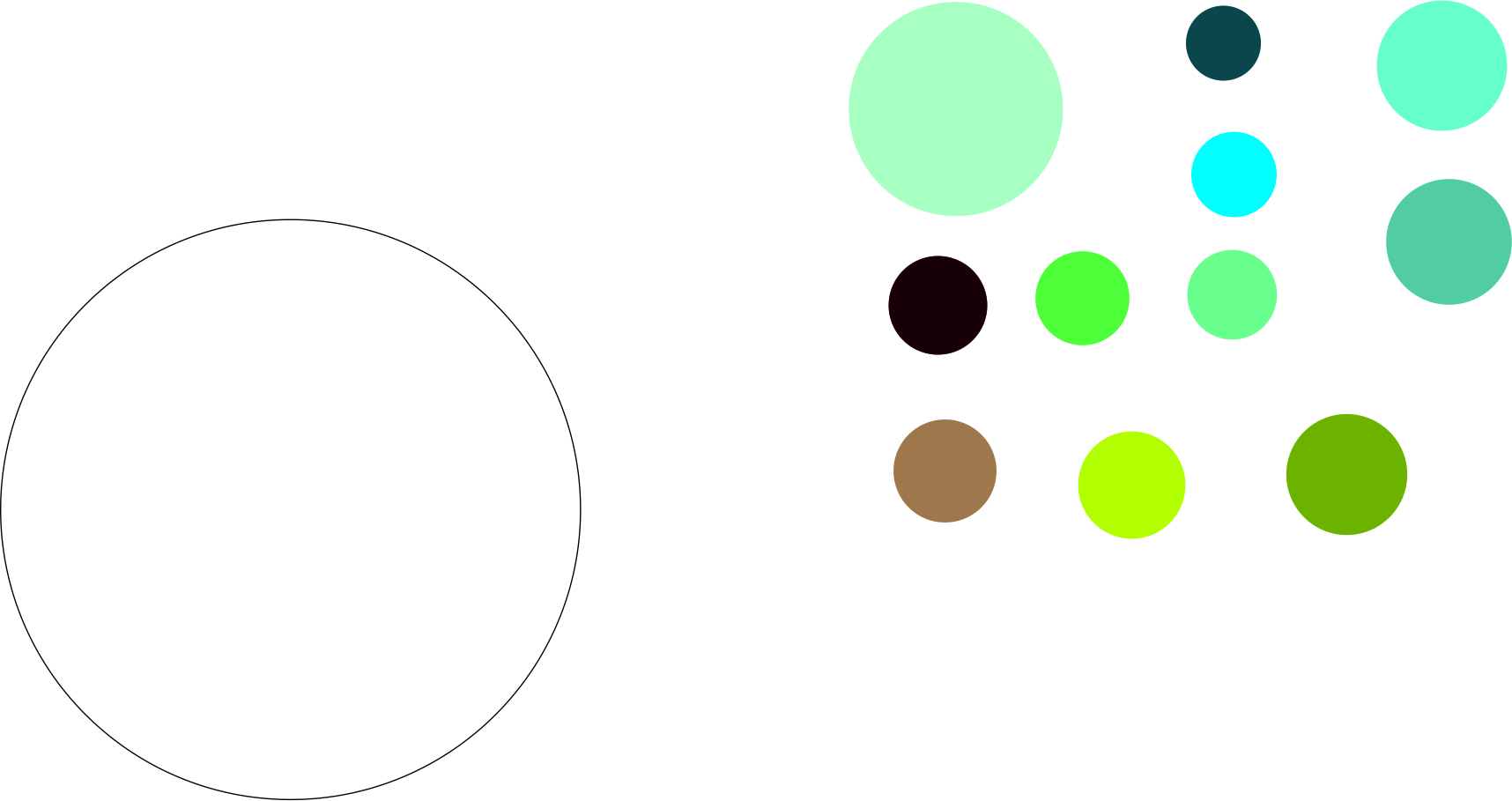 1,5
Развитие образования
КМР
Развитие  и поддержка малого и среднего бизнеса
2 012,1
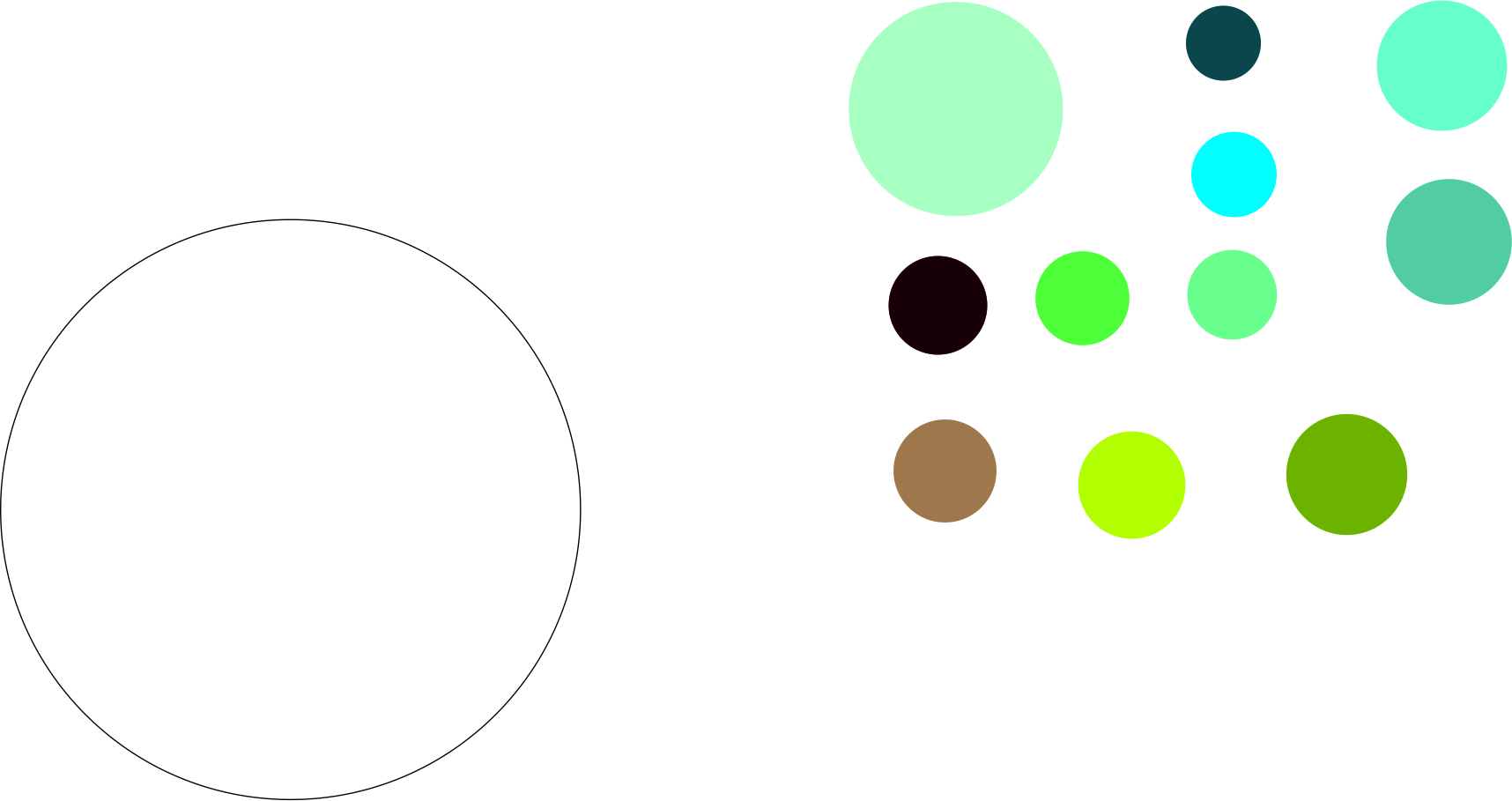 ↑114,9%
2,5
↑ 121,7%
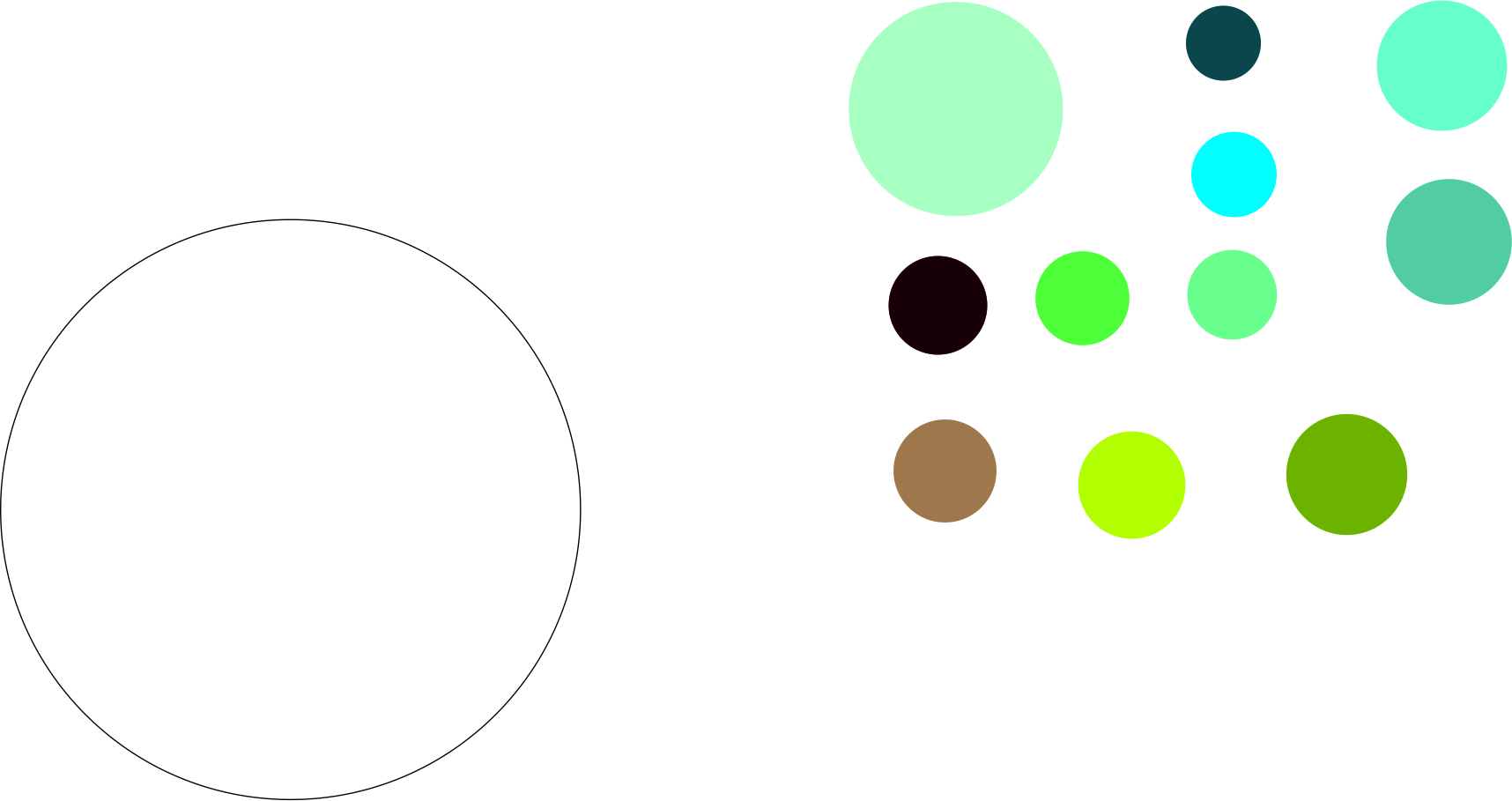 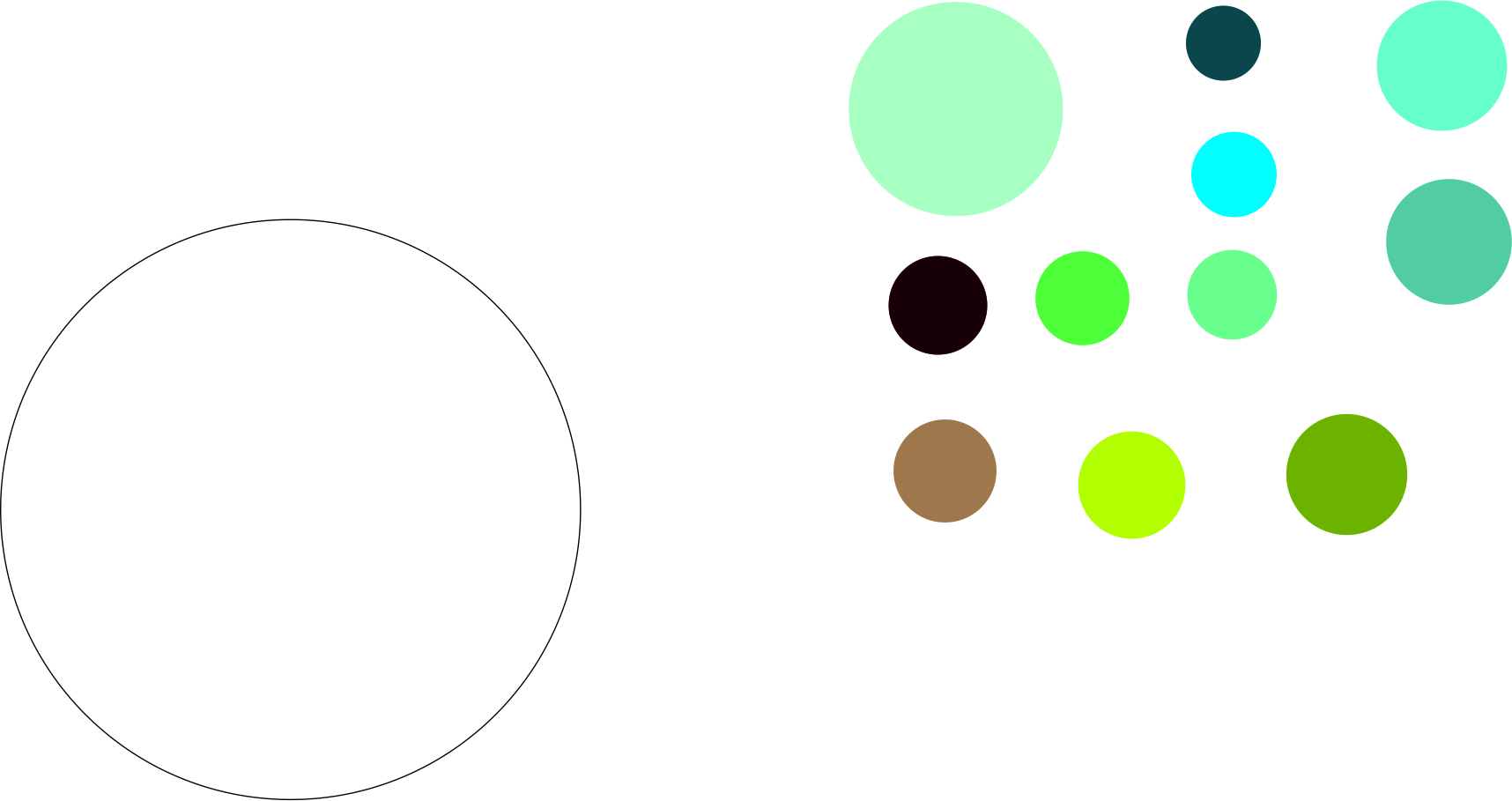 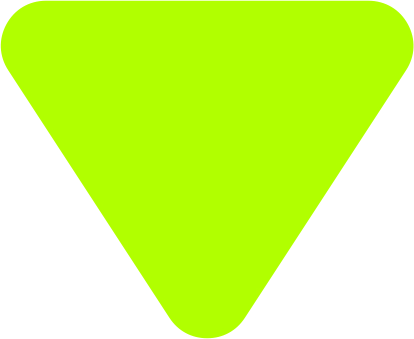 Развитие культуры
КМР
2,7
↑ 161,1%
Развитие  и 
совершенствование ГО
158,9
2 821,1 (101,5% )
↑ 106,3%
% рост 
к 2018г.
в т.ч. программные
2483,9 (104,2% )
Непрограммные
337,2(85,1%)
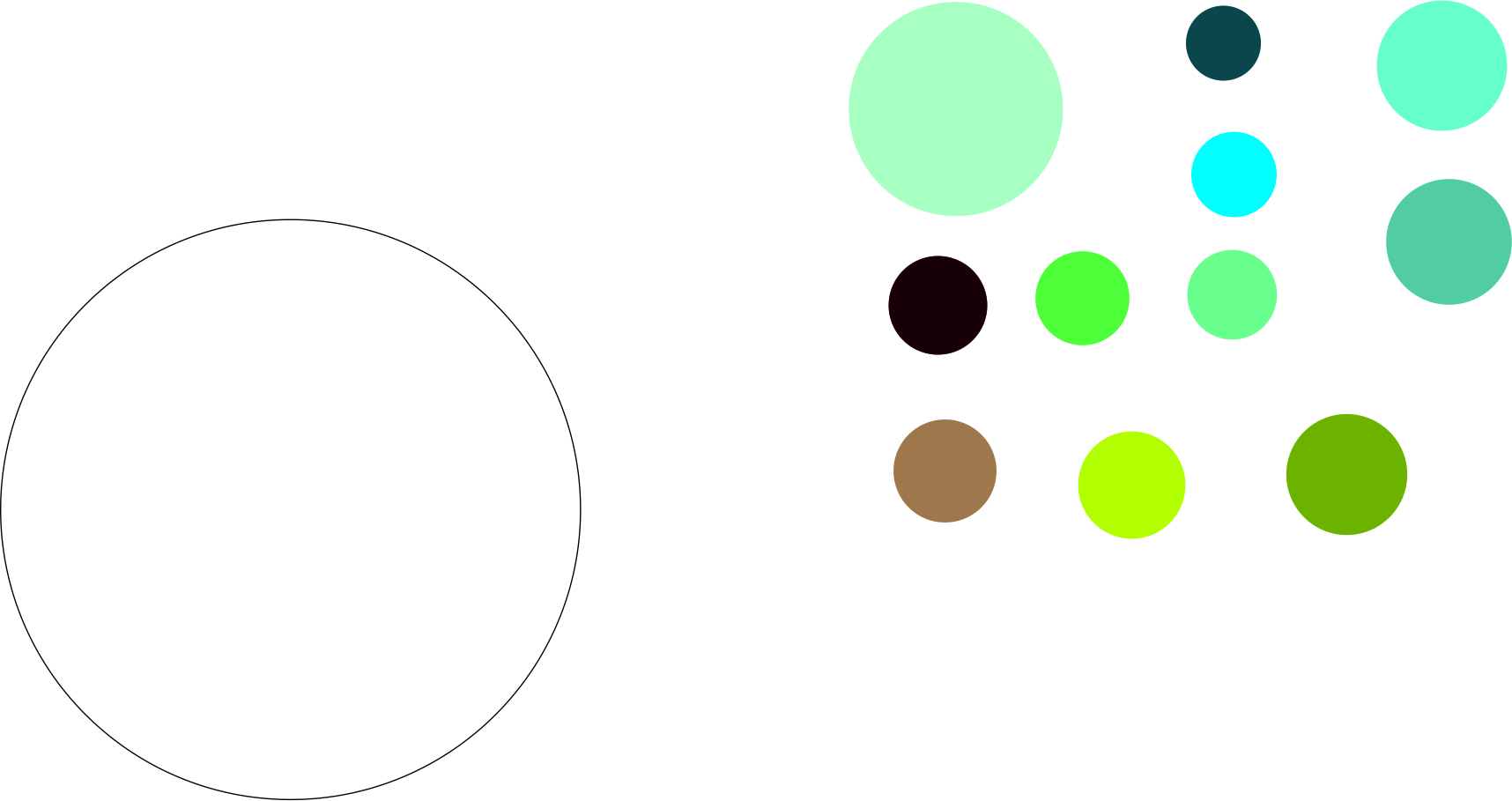 3,3
↑ 107,8%
Развитие с/х
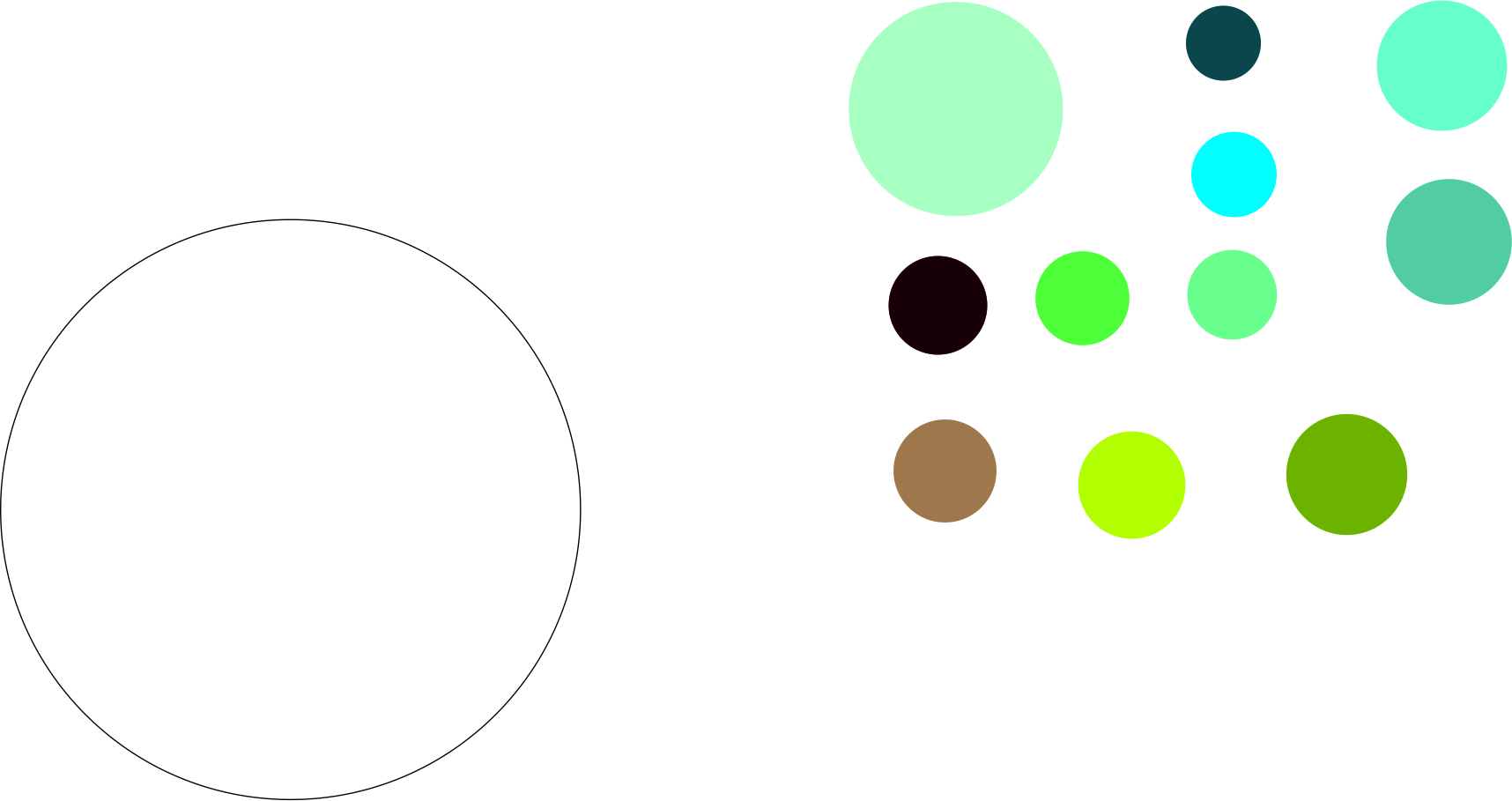 Комплексное
развитие
145,2
↑ 62,5%
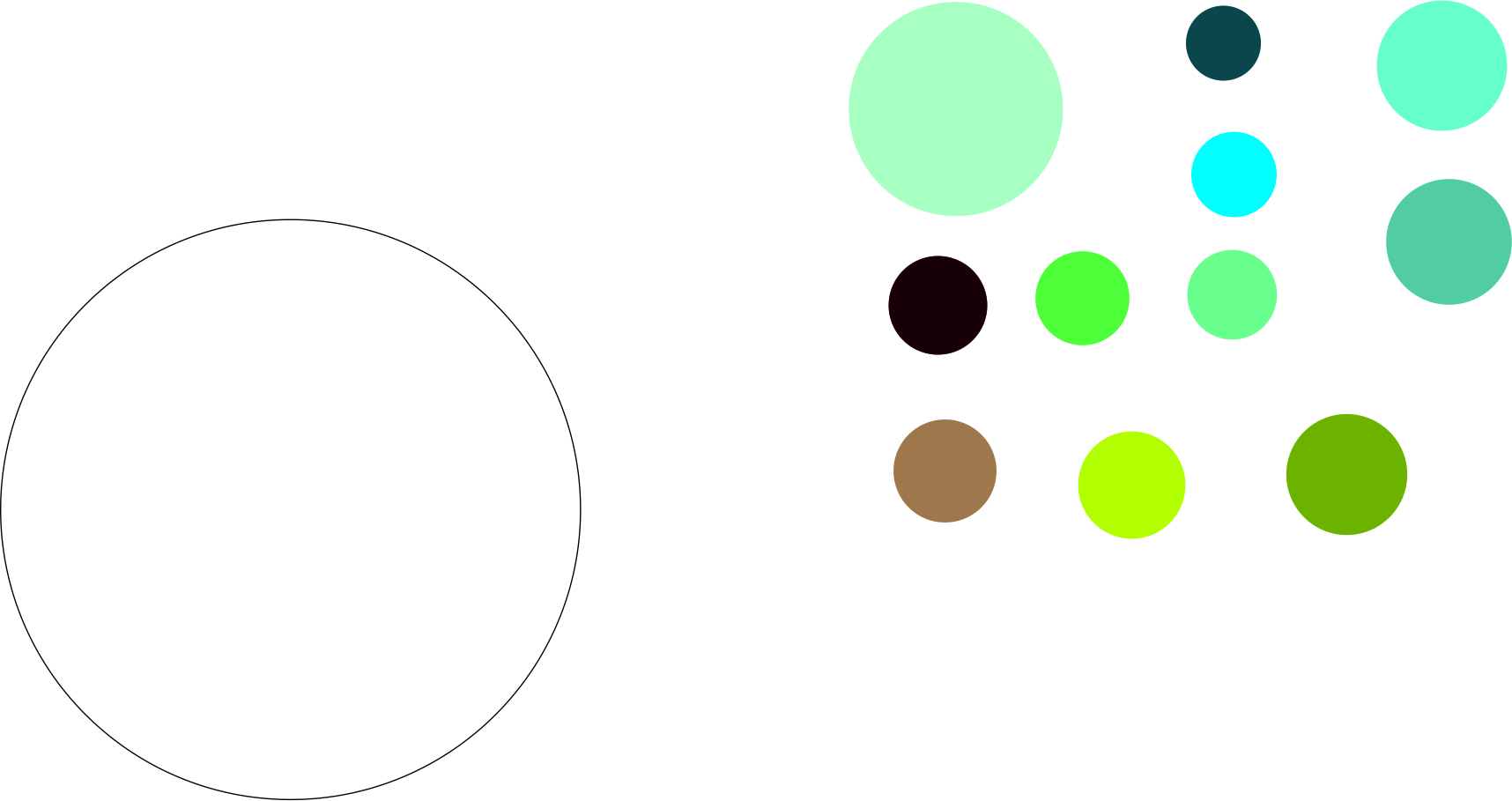 8,6
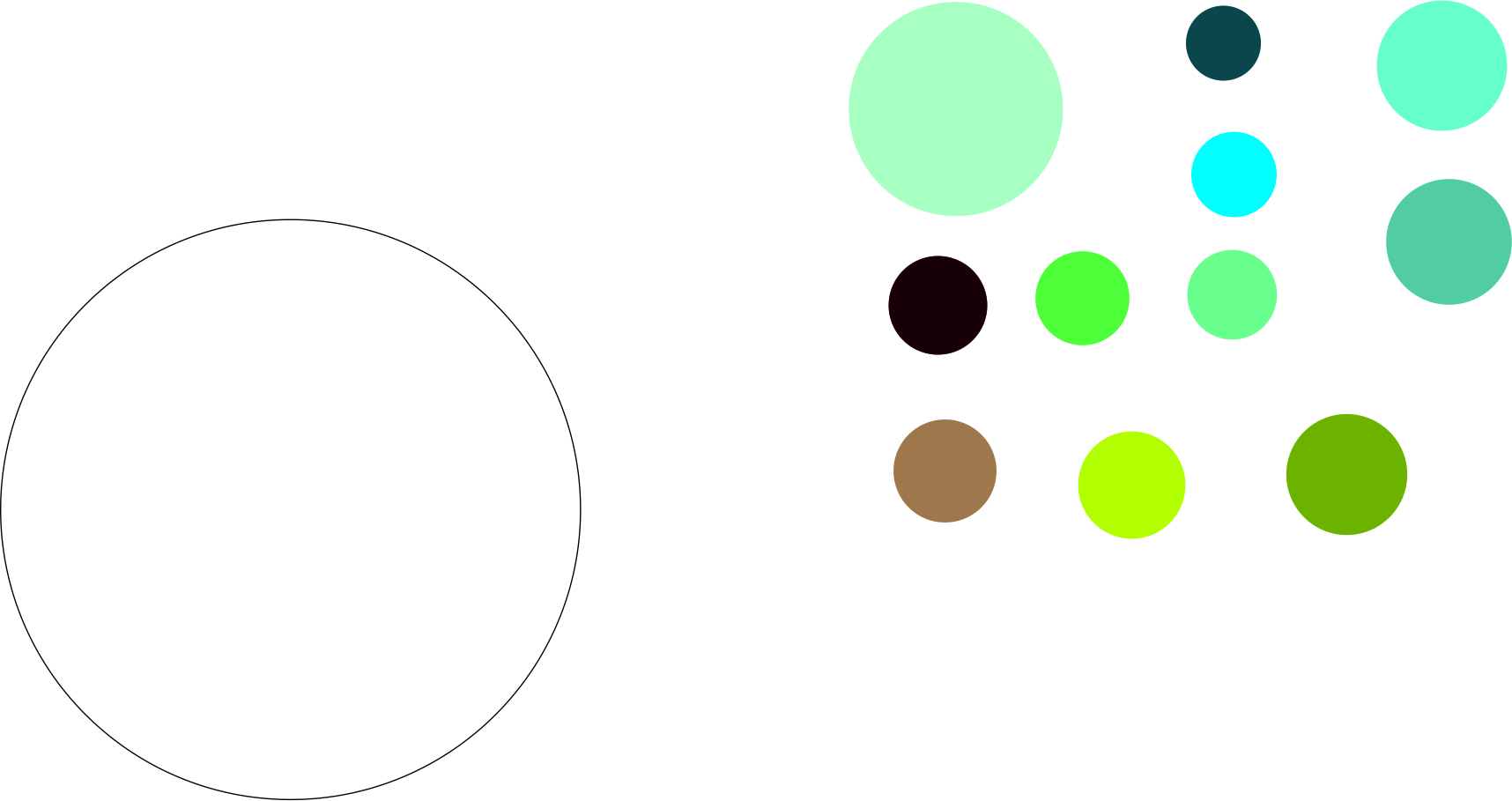 Осуществление
дорожной деятельности
Управление
Муниципальными финансами
↑ 106,2%
↑ 142,1%
128,3
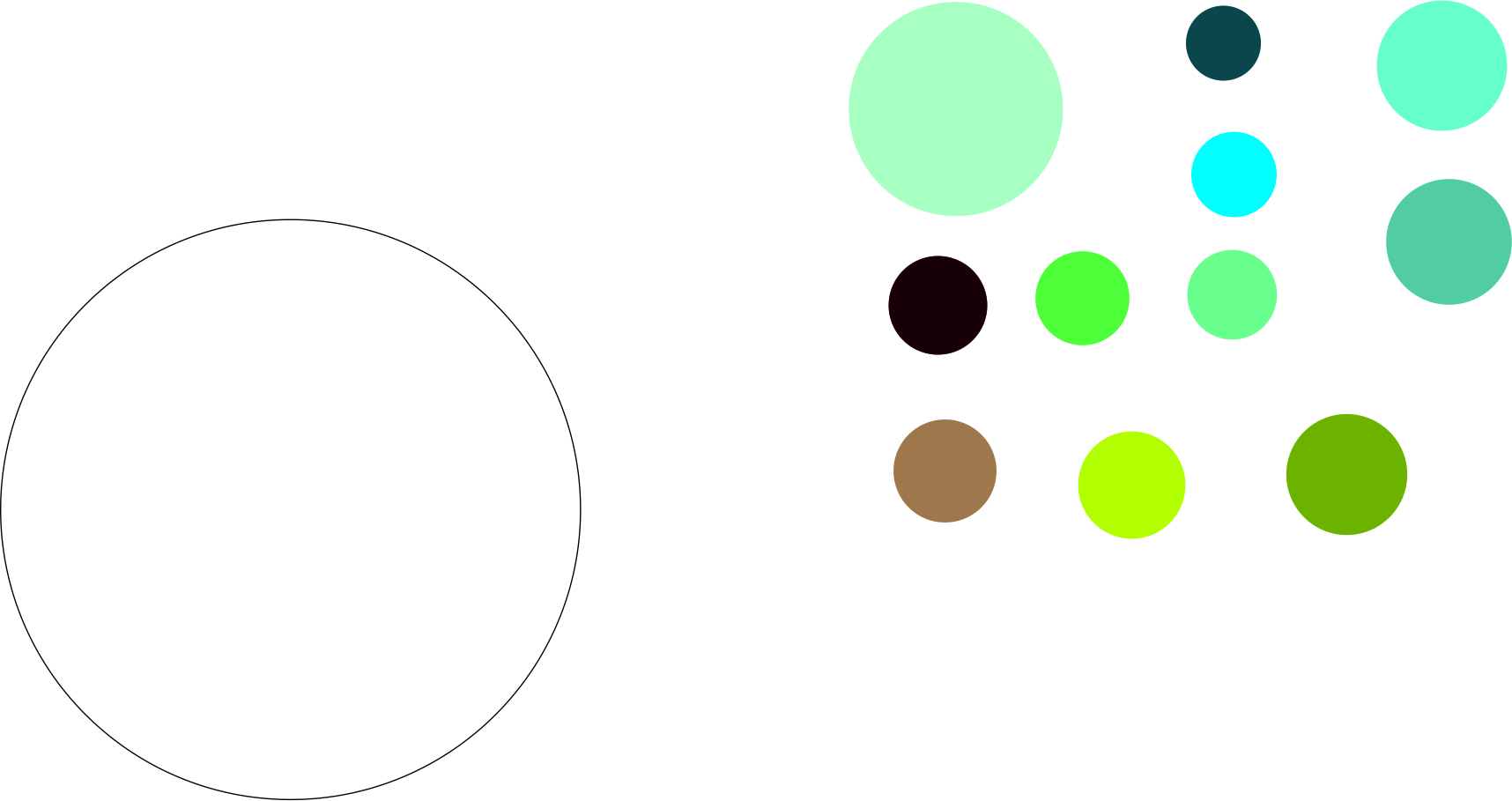 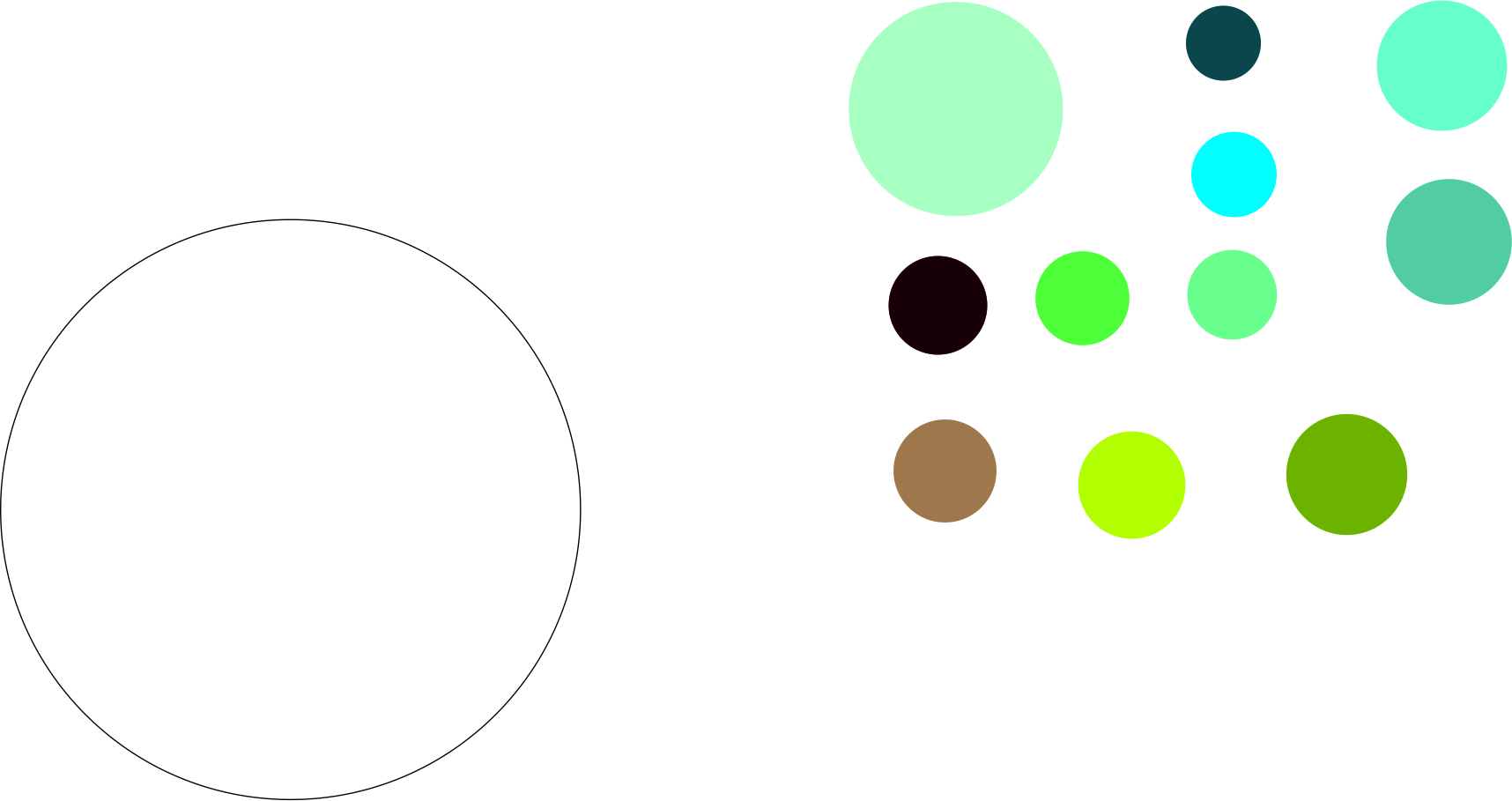 8,8
12,0
Развитие физической 
культуры
Обеспечение повышения
энергоэффективности
↑ 160,9%
↑ 116,9%
Исполнение указа Президента № 597
Руб
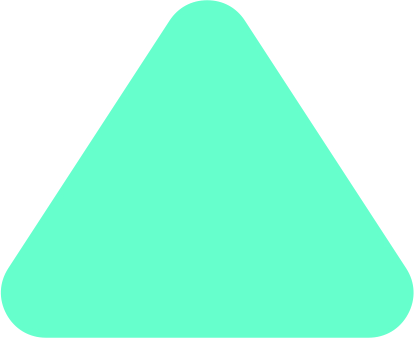 Педагоги учреждений 
дошкольного образования
58 568,6
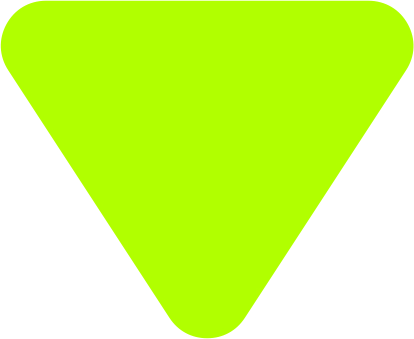 ЛО
среднемесячная
заработная плата
Педагоги учреждений 
дополнительного 
образования
53 045,0
50 861,6
Кировский район
среднемесячная
заработная 
плата
49 241,0
Педагоги учреждений 
общего образования
49 221,2
41 981,5
Работники культуры
Повышение финансовой устойчивости местныхбюджетов
Тыс .руб
ВЫРАВНИВАНИЕ БЮДЖЕТНОЙ ОБЕСПЕЧЕННОСТИ
128 281,2
Бюджет района
30 004,5
Областной бюджет
98 276,7
Дополнительная финансовая поддержка из бюджета КМР ЛО
ИМТ на реализацию указов Президента
 1 213,2
Дополнительная финансовая помощь
17 641,8
ИМТ на решение вопросов местного значения сельских поселений 48-03
9 476,4
Объекты 2019
Пути эвакуации
1 500,0
Отчёт по исполнению АП
Тыс .руб
Завершение строительства школы. Шлиссельбург
21 036,1 
(МК 450 135,5)
Утепление фасада 
Путиловская СОШ 
2 287,4
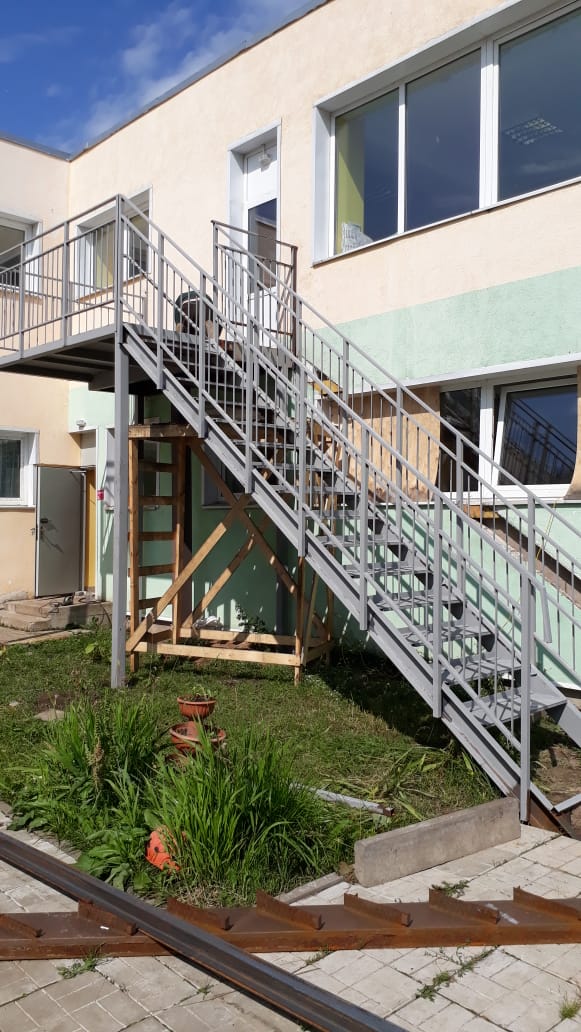 Ремонт проездов
 Путиловская СОШ 
2 959 798,99
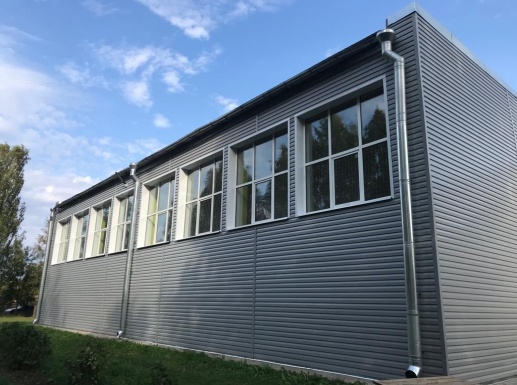 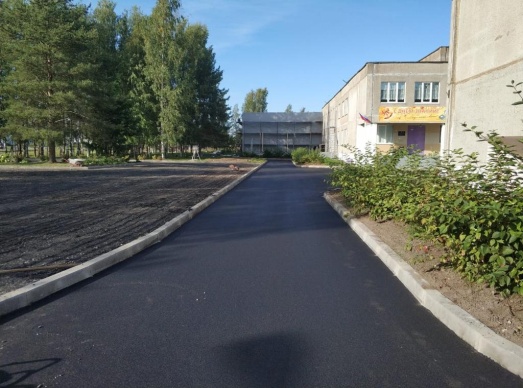 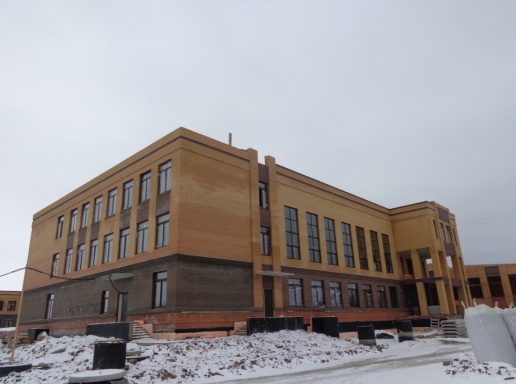 Задачи на 2020 год
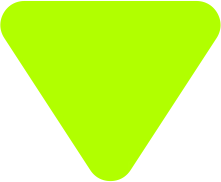 1
Увеличить доходы
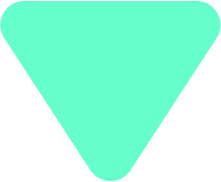 Сохранить достигнутый уровень показателей
исполнения указов Президента
2
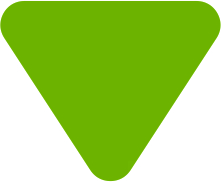 Усилить финансовую ответственность ГРБС
3
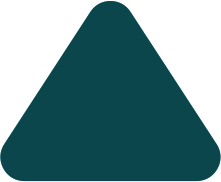 Повысить эффективность управления
муниципальными финансами
4